On - line консультации педагога – психолога 
Алёны Григорьевны Колеговой

Моб.тел./ What's APP/ Viber:
 +7(922) – 033-02-02
Mail: holiday.86@mail.ru
SKYPE: azazelka_1_1
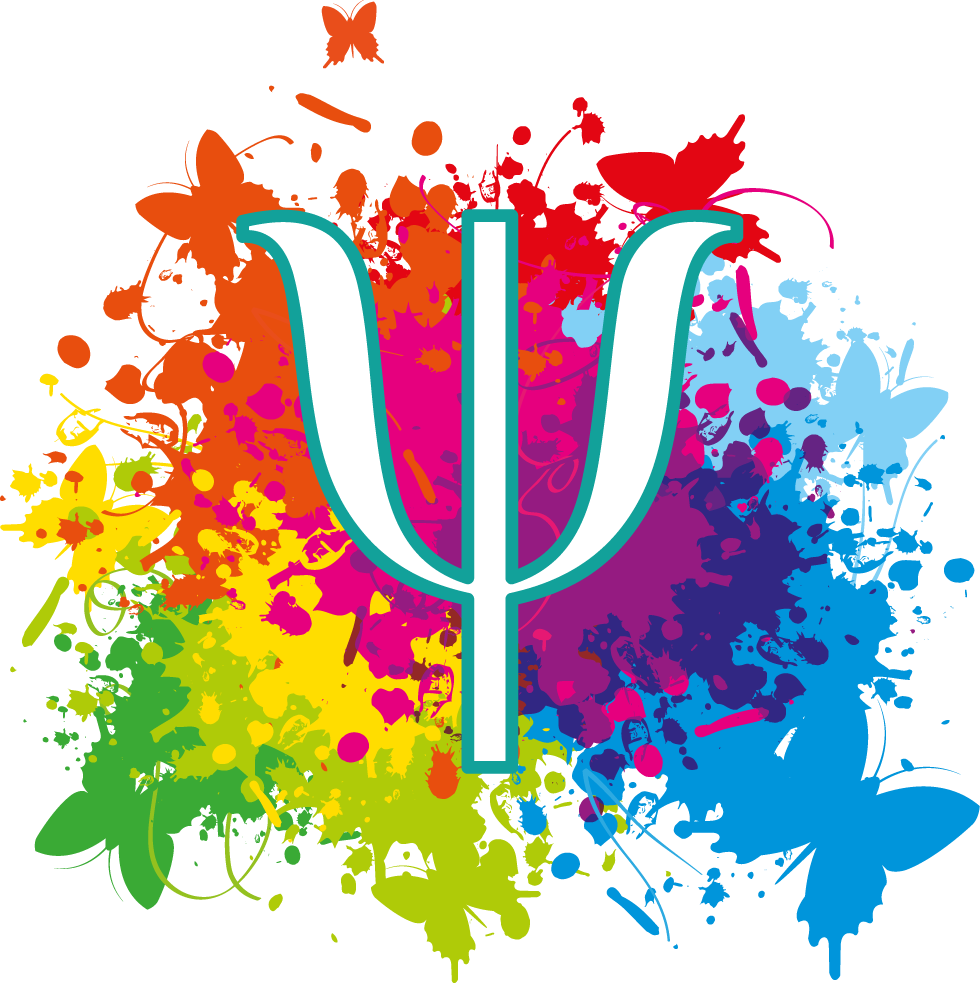